Welcome to Mrs D'Arcy's collective worship
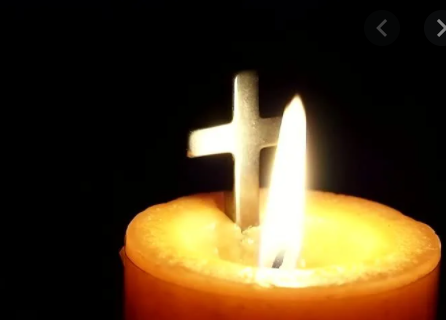 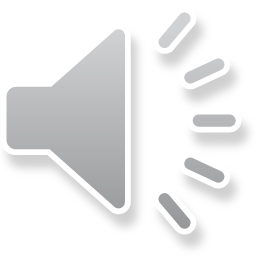 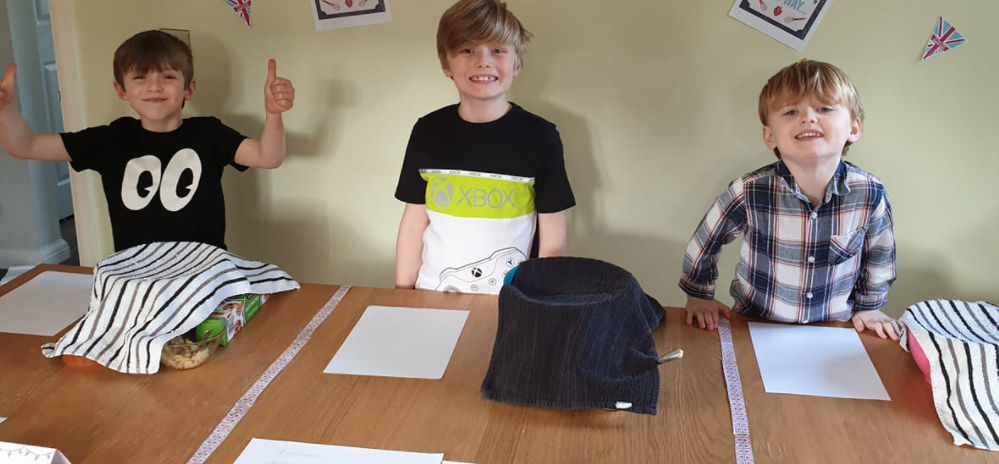 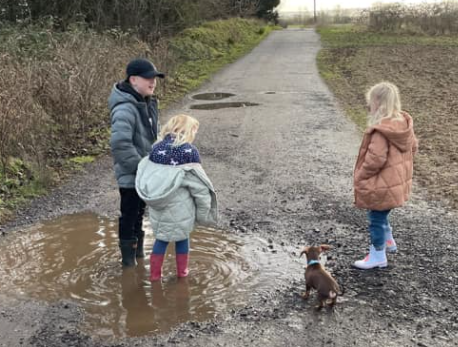 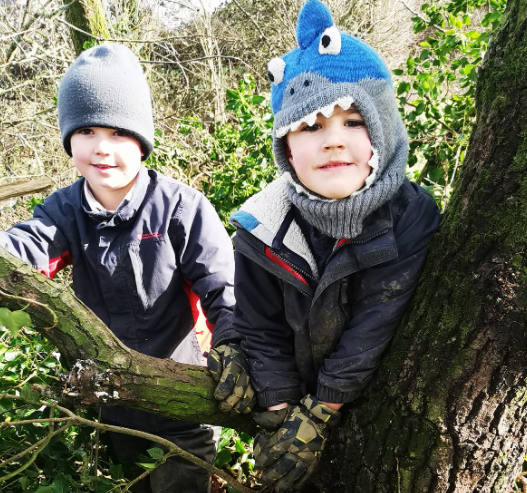 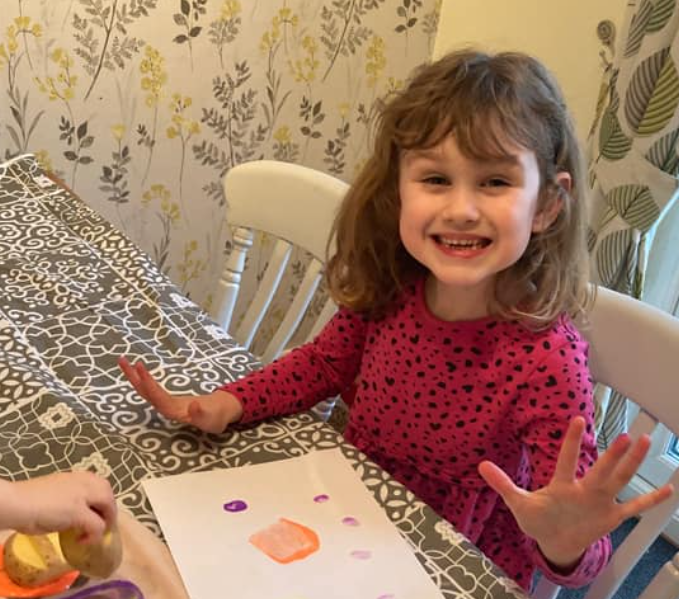 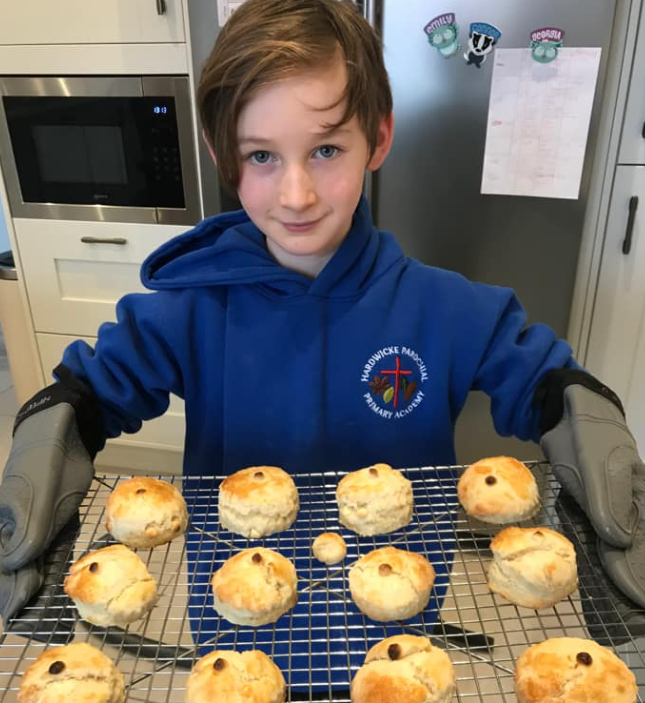 Half term fun!
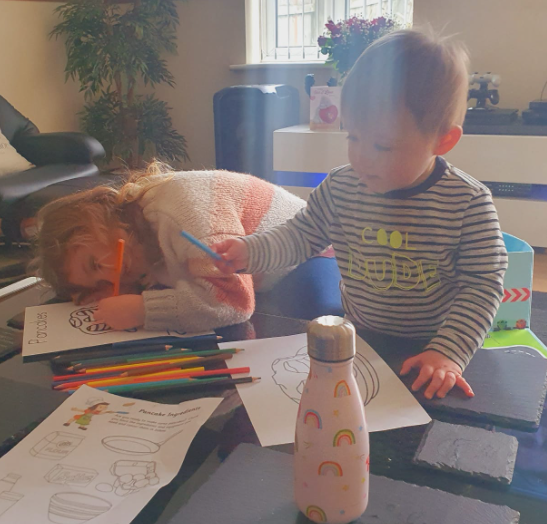 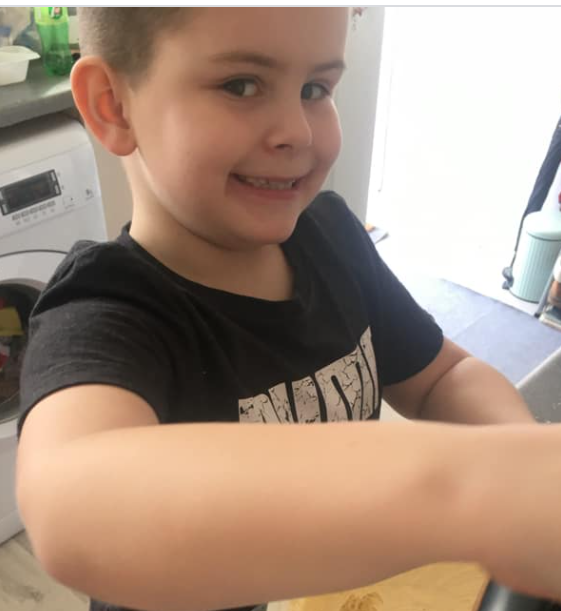 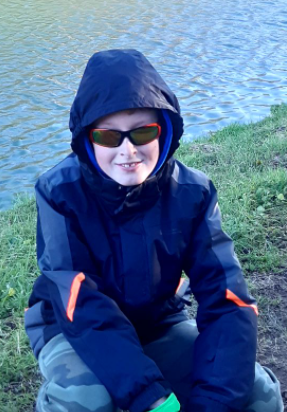 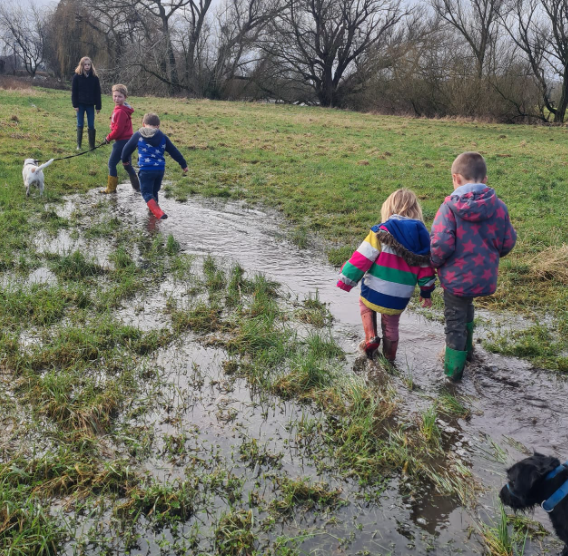 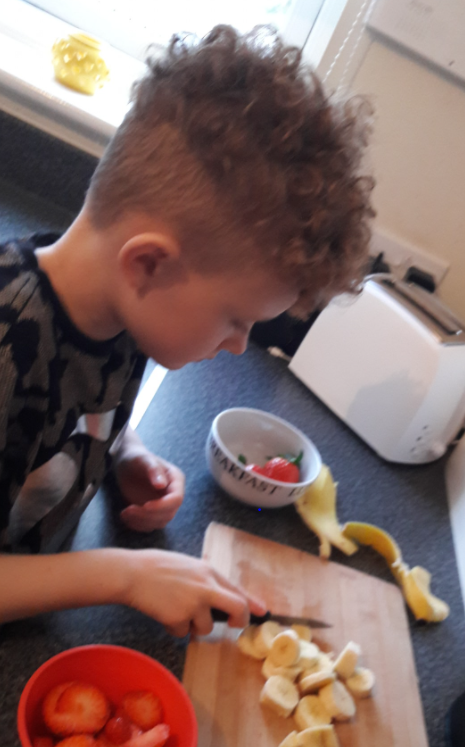 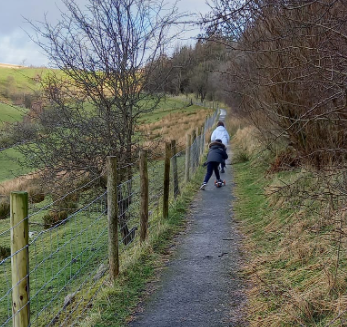 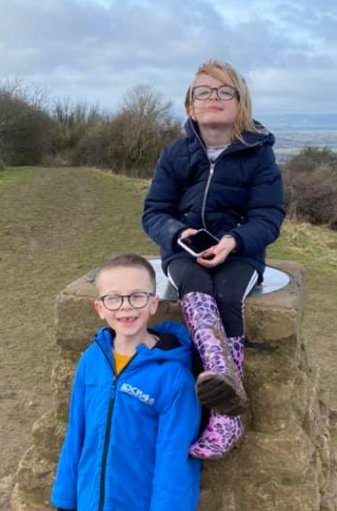 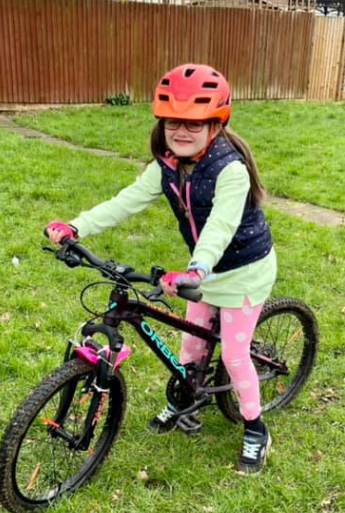 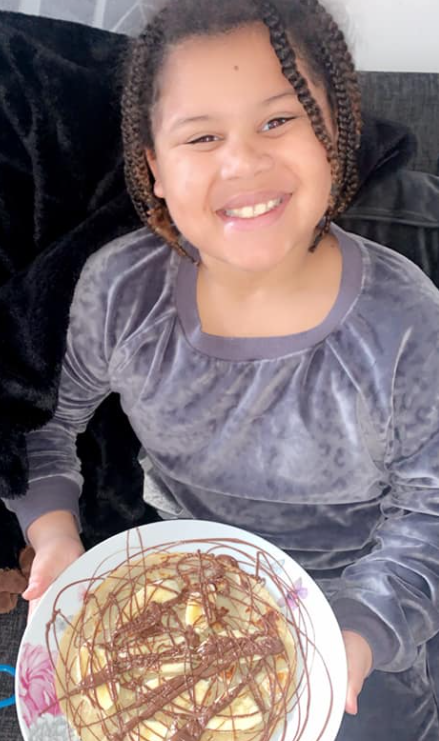 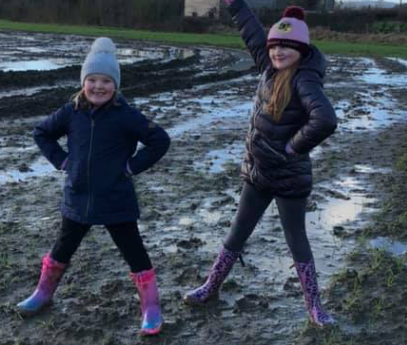 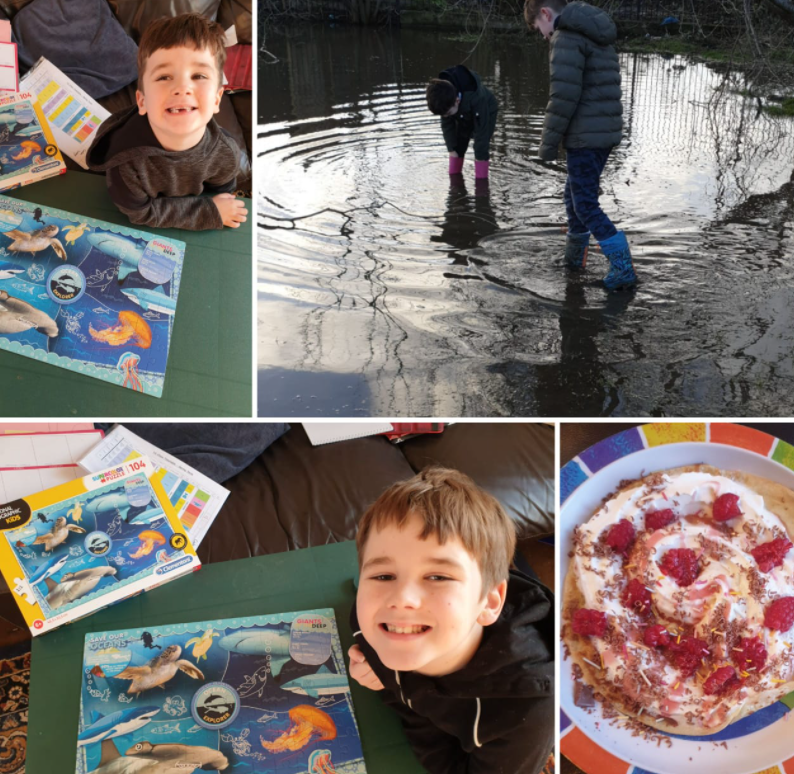 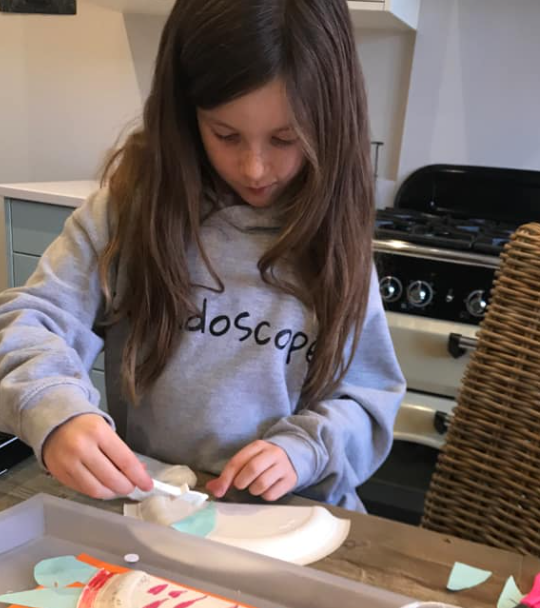 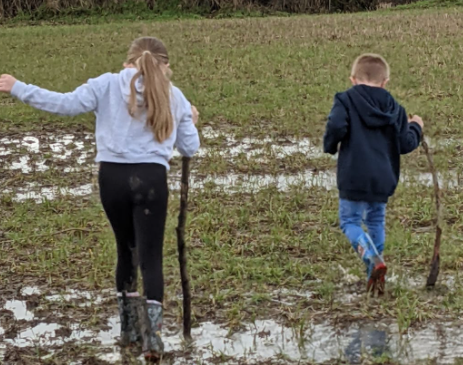 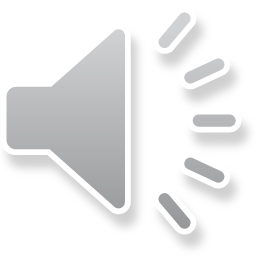 HOPE
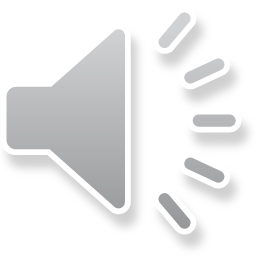 What signs of spring can you see?
Click here
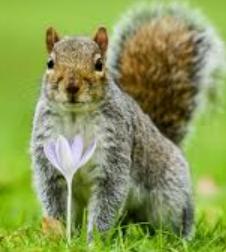 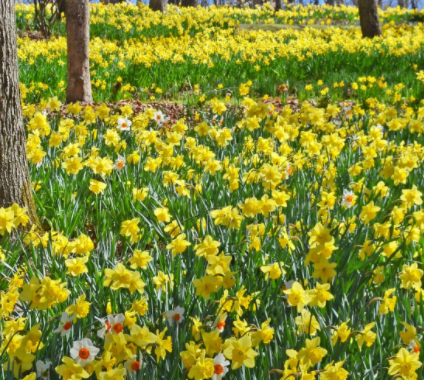 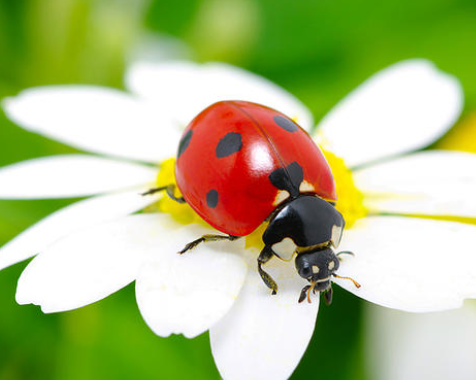 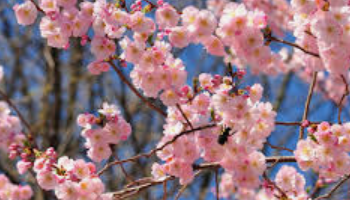 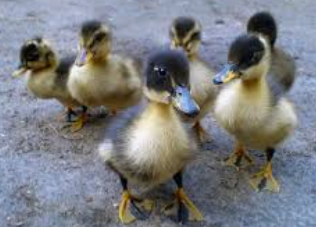 Let’s Pray
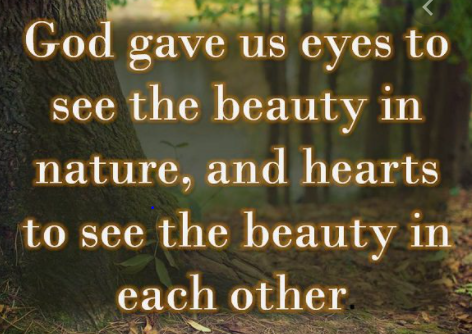 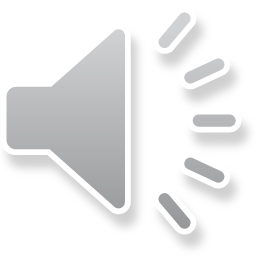